LIFE/work balance











We have started a #LIFEworkbalance campaign and we need your help to complete our LIFE/work balance survey.

We hope to publish the results soon, so please give 15 minutes of your time to help us get a true picture of school life.


Want to be a part of this campaign? Take the survey on our website and share it with your colleagues!
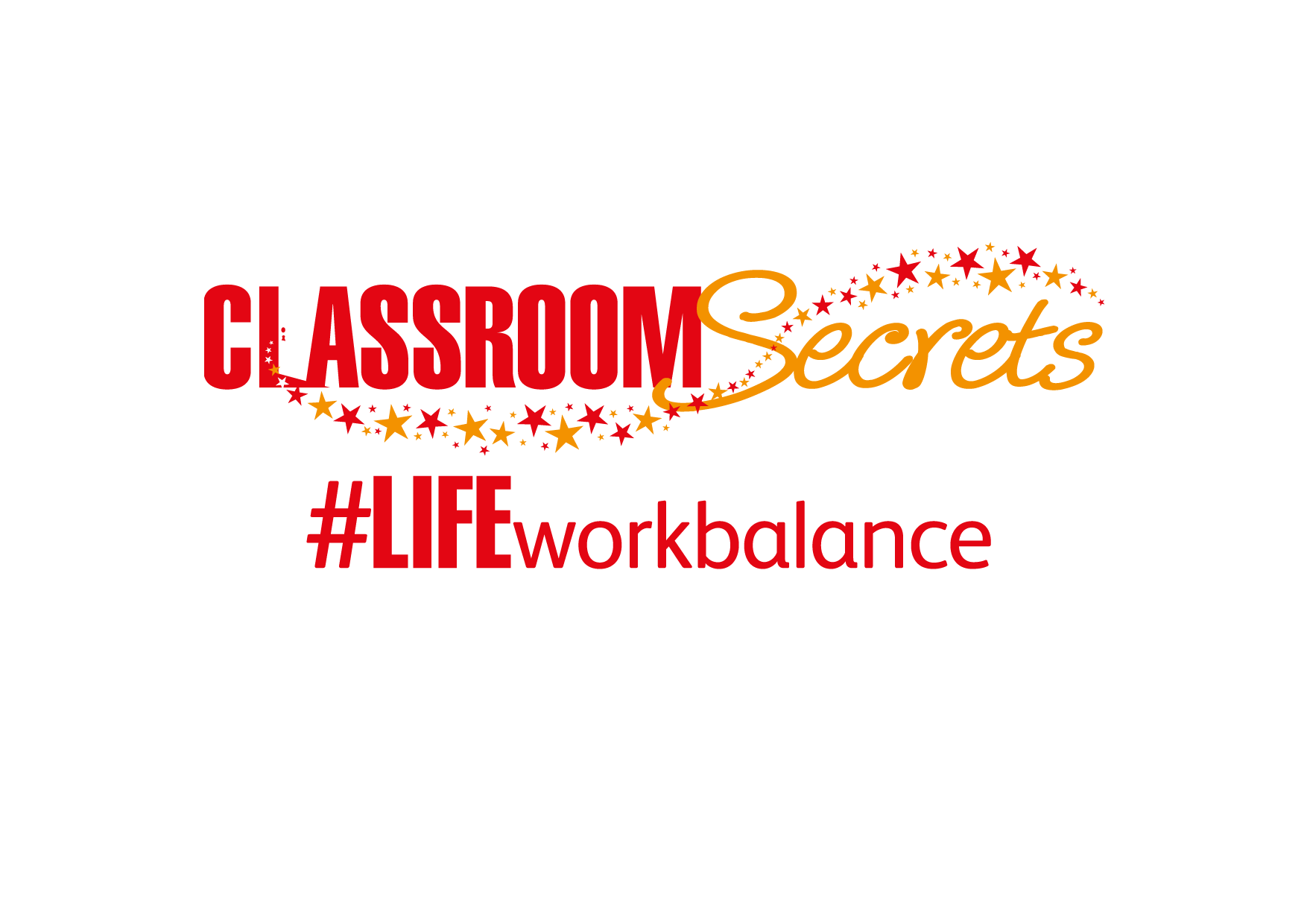 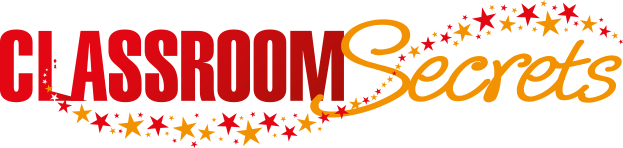 © Classroom Secrets Limited 2018
Year 3 – Autumn Block 1 – Ready to Write – What is a Sentence?

About This Resource:

This PowerPoint has been designed to support your teaching of this small step. It includes a starter activity and an example of each question from the Varied Fluency and Application and Reasoning resources also provided in this pack. You can choose to work through all examples provided or a selection of them depending on the needs of your class.


National Curriculum Objectives:

English Year 2: Learning how to use both familiar and new punctuation correctly (see English appendix 2) including:
(2G5.2) full stops
(2G5.1) capital letters
(2G5.4) exclamation marks
(2G5.3) question marks
English Year 2: (2G2.2) How the grammatical patterns in a sentence indicate its function as a question
English Year 2: (2G2.3) How the grammatical patterns in a sentence indicate its function as a command
English Year 2: (2G2.4) How the grammatical patterns in a sentence indicate its function as a exclamation
English Year 2: (2G2.1) How the grammatical patterns in a sentence indicate its function as a statement


More resources from our Grammar, Punctuation and Spelling scheme of work.


Did you like this resource? Don’t forget to review it on our website.
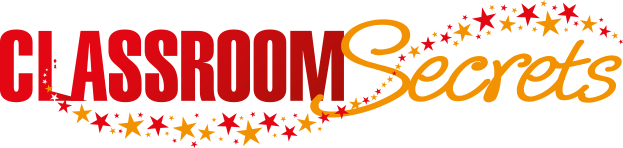 © Classroom Secrets Limited 2018
Year 3 – Autumn Block 1 – Ready to Write – What is a Sentence?

Notes and Guidance:

Children should know that a sentence is made up of words and must include a noun and a verb and that other types of words can be included to add more information, i.e. adjectives and adverbs.  
This step focuses on all four types of sentences, i.e. statements, questions, exclamations and commands, and how the grammatical patterns are used to create sentences.
Children should know that a sentence must include punctuation which is dependent on the sentence type. 
   

Focused Questions

What are the four types of sentences?
What word types are in this sentence? 
Can you remove the adjective/adverb? Does the sentence still make sense?
Can you remove the noun/verb? Does the sentence still make sense?
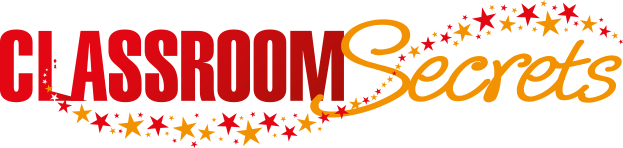 © Classroom Secrets Limited 2018
Year 3 – Autumn Block 1 – Ready to Write


Step 2: What is a Sentence?
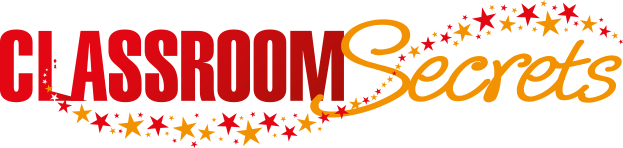 © Classroom Secrets Limited 2018
Introduction

Use these word cards to build sentences.













How many different sentences can you make?
dog
,
chased
,
The
old
the
cat
mean
black

stray
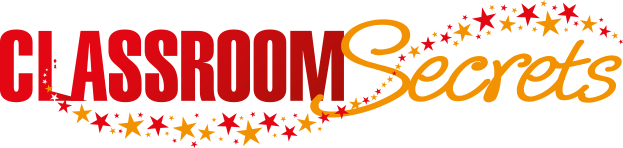 © Classroom Secrets Limited 2018
Introduction

Use these word cards to build sentences.













How many different sentences can you make?

Various answers, for example: The mean, stray cat chased the old, black dog.
dog
,
chased
,
The
old
the
cat
mean
black

stray
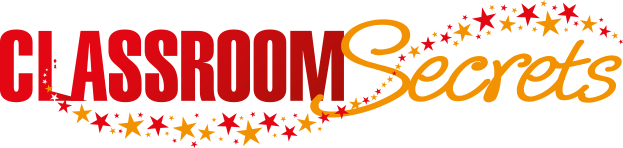 © Classroom Secrets Limited 2018
Varied Fluency 1

Match the sentences to their types.
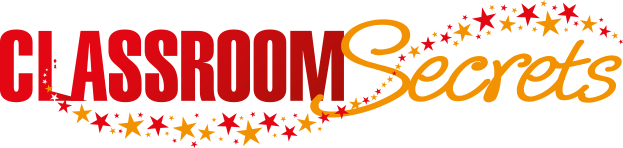 © Classroom Secrets Limited 2018
Varied Fluency 1

Match the sentences to their types.
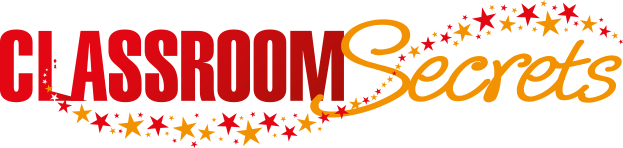 © Classroom Secrets Limited 2018
Varied Fluency 2

Tick the sentences that are commands then add the missing punctuation to each sentence.
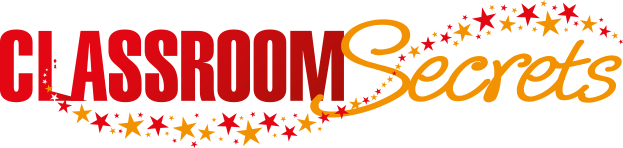 © Classroom Secrets Limited 2018
Varied Fluency 2

Tick the sentences that are commands then add the missing punctuation to each sentence.
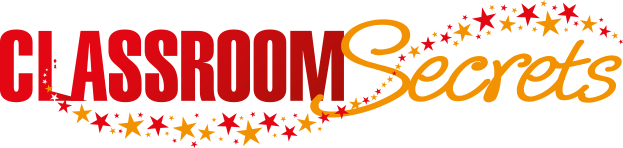 © Classroom Secrets Limited 2018
Varied Fluency 3

Rearrange the words to create a question sentence. Use the correct punctuation.
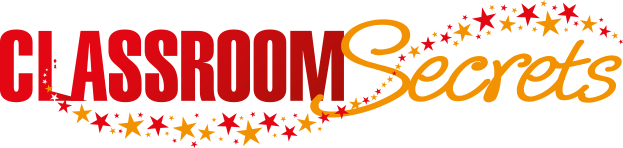 © Classroom Secrets Limited 2018
Varied Fluency 3

Rearrange the words to create a question sentence. Use the correct punctuation.






Various answers, for example:

Will you play with me today?
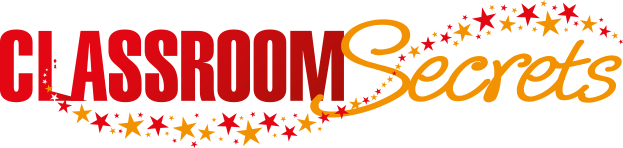 © Classroom Secrets Limited 2018
Varied Fluency 4

Rewrite each sentence below with the correct punctuation and label which sentence type it is.
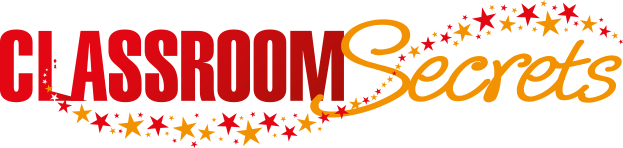 © Classroom Secrets Limited 2018
Varied Fluency 4

Rewrite each sentence below with the correct punctuation and label which sentence type it is.










The sea was very rough. – statement 

How rough the sea was! – exclamation 

Why is the sea so rough today? – question
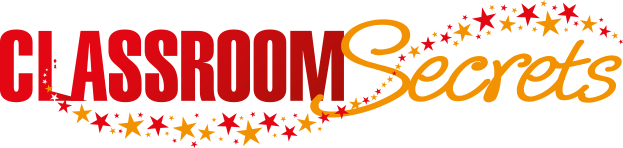 © Classroom Secrets Limited 2018
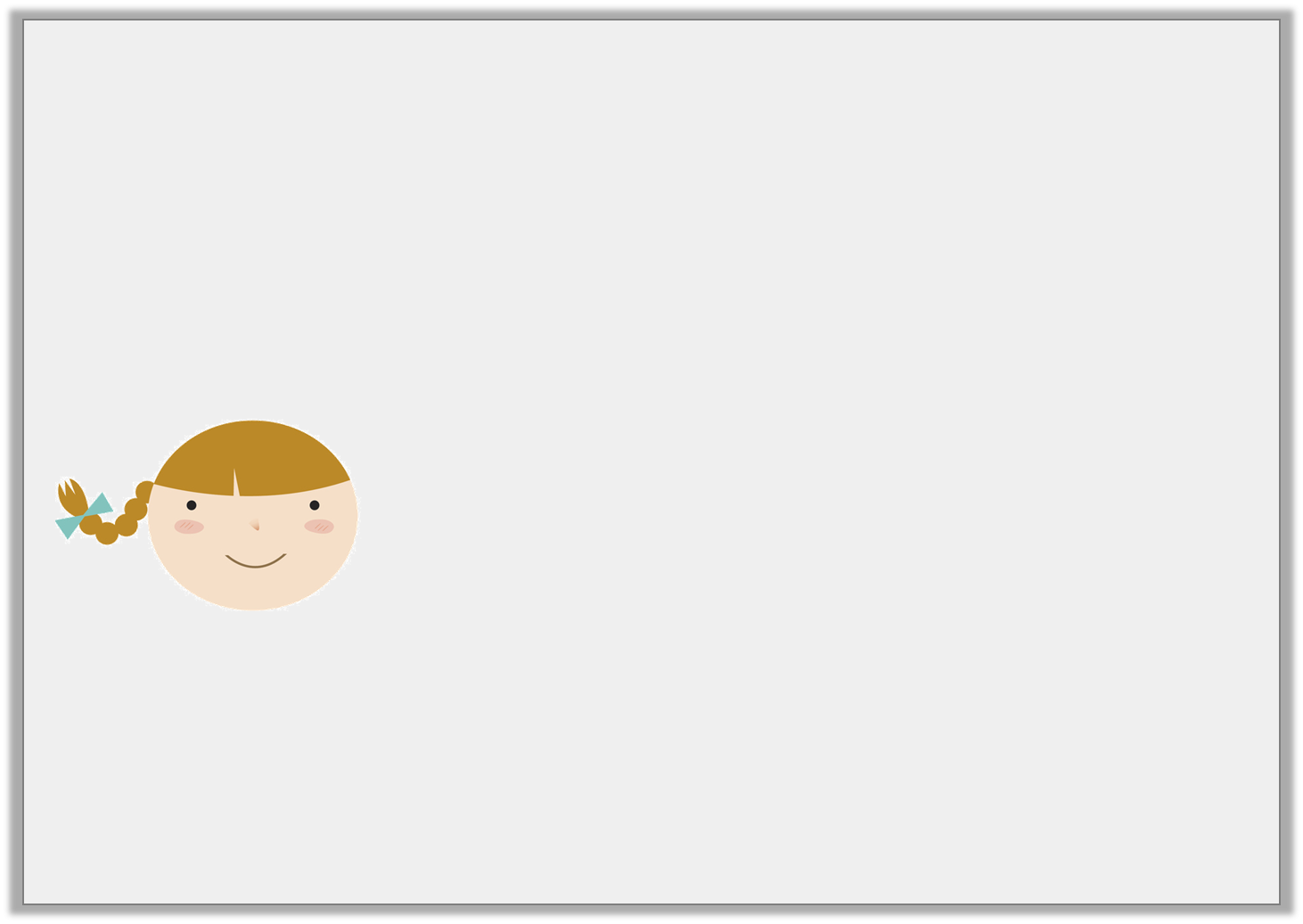 Reasoning 1

Year 3 are writing different sentence types. Rivkah writes:

Put your socks and shoes on

Then she says,







Explain her mistakes.
I have written a statement.
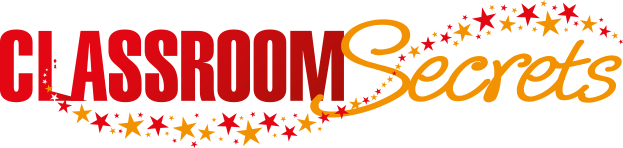 © Classroom Secrets Limited 2018
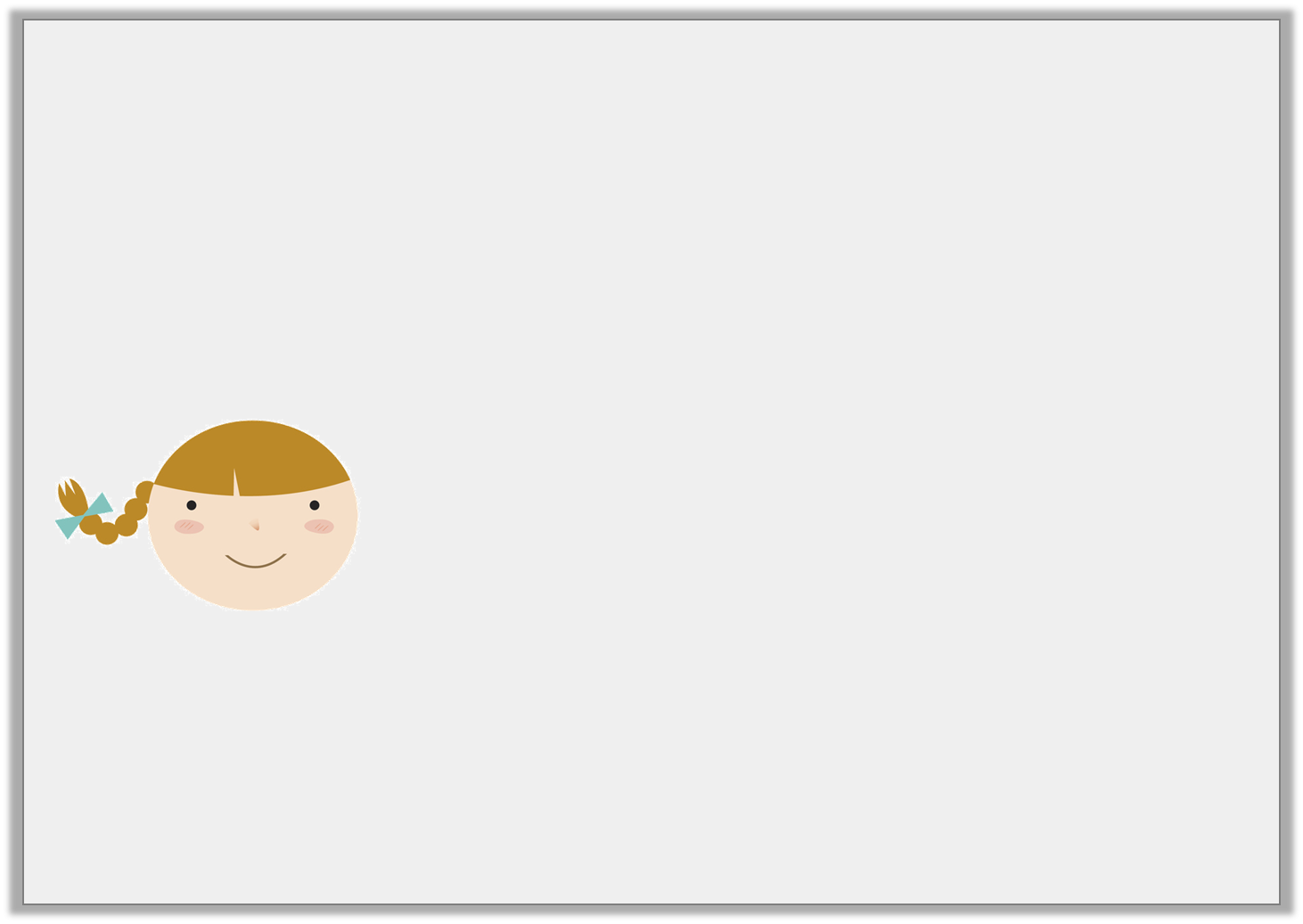 Reasoning 1

Year 3 are writing different sentence types. Rivkah writes:

Put your socks and shoes on

Then she says,







Explain her mistakes.

Rivkah has written a command because…
I have written a statement.
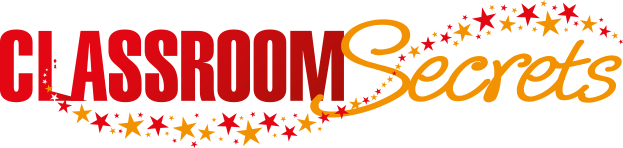 © Classroom Secrets Limited 2018
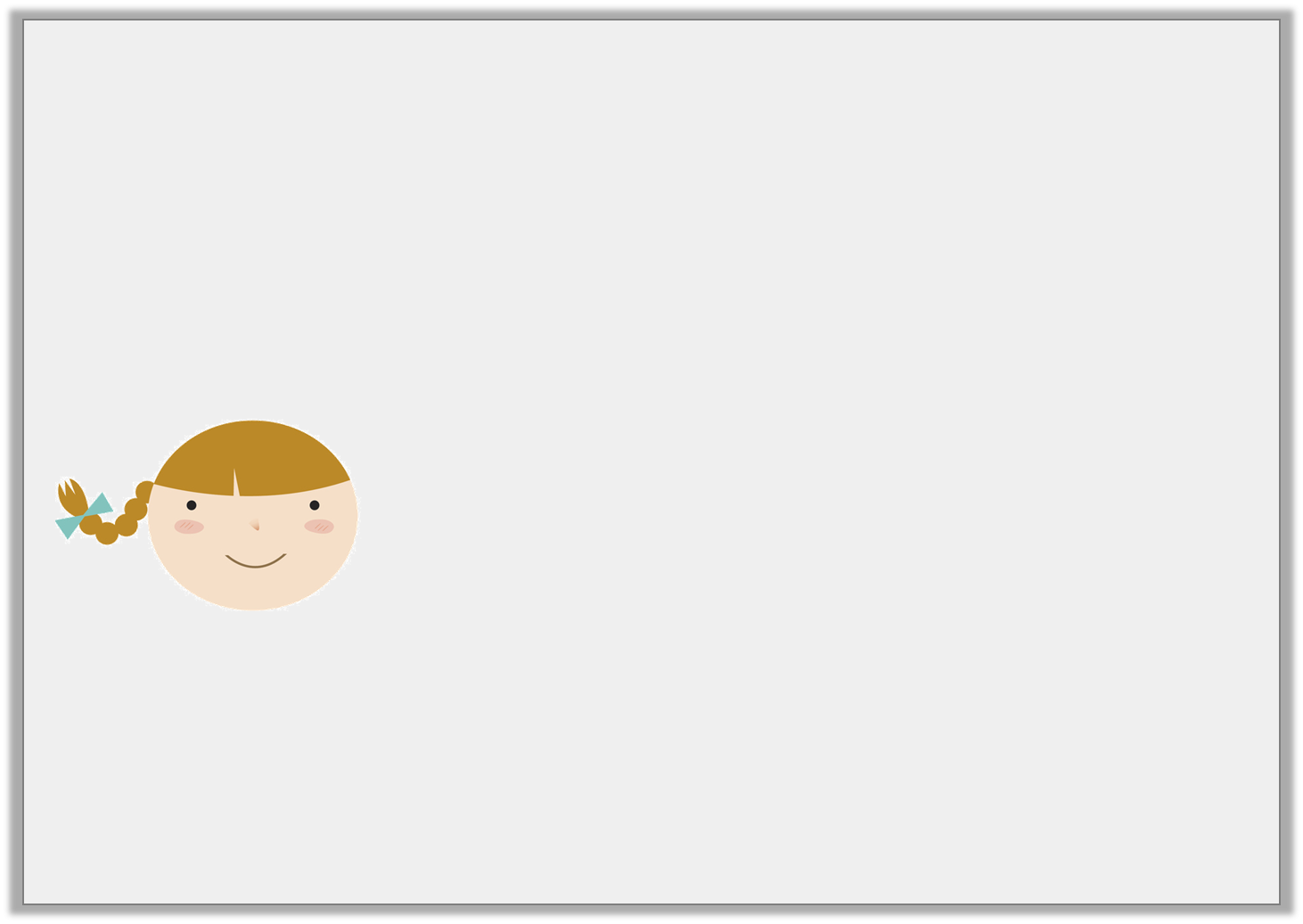 Reasoning 1

Year 3 are writing different sentence types. Rivkah writes:

Put your socks and shoes on

Then she says,







Explain her mistakes.

Rivkah has written a command because her sentence is telling somebody to do something. Her sentence also needs a full stop at the end.
I have written a statement.
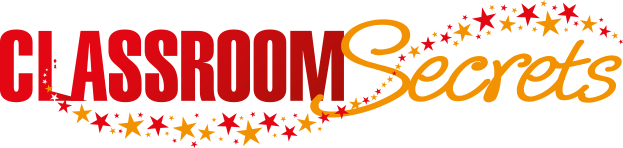 © Classroom Secrets Limited 2018
Reasoning 2

Are the statements below true?


A command needs an exclamation mark.

b)A statement sentence gives instructions.


Prove it.
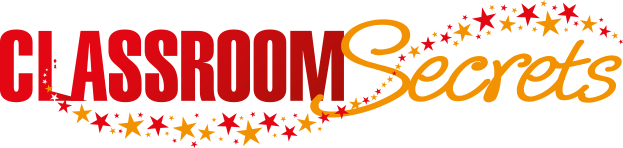 © Classroom Secrets Limited 2018
Reasoning 2

Are the statements below true?


A command needs an exclamation mark.

b)A statement sentence gives instructions.


Prove it.

The statements are not true because…
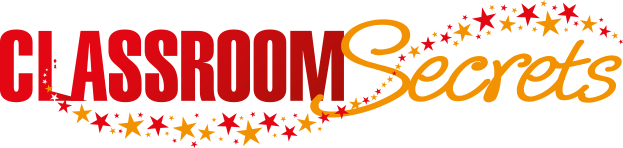 © Classroom Secrets Limited 2018
Reasoning 2

Are the statements below true?


A command needs an exclamation mark.

b)A statement sentence gives instructions.


Prove it.

The statements are not true because:a) A command usually ends in a full stop.
b) A statement sentence gives information; a command sentence gives instructions.
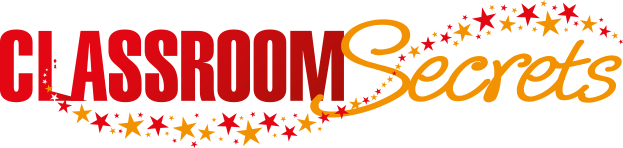 © Classroom Secrets Limited 2018
Application 1

Change the question to a command and an exclamation. You may need to add some words or take some words away.
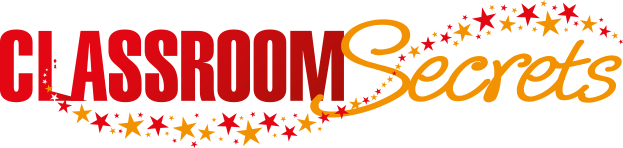 © Classroom Secrets Limited 2018
Application 1

Change the question to a command and an exclamation. You may need to add some words or take some words away.
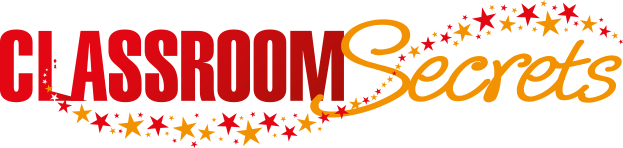 © Classroom Secrets Limited 2018